Introduction Feedback
General suggestions
Empirical Proposal
General suggestions
Open with something about why the topic is important
Reference the Big Question
In creativity literature, there has been an extensive debate about the extent to which creativity is a fixed trait or something that can be nurtured.  Mia H.
However, as collaboration becomes more integral to modern work environments, understanding how group dynamics, such as shared identity and teamwork, influence creativity is crucial. Big J.
Definition of creativity
Doesn’t have to be right at the top, but not a bad entry point.
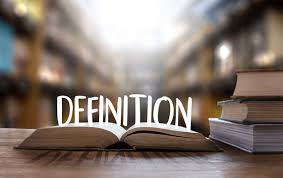 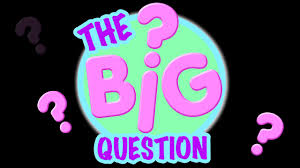 Transitions are tough
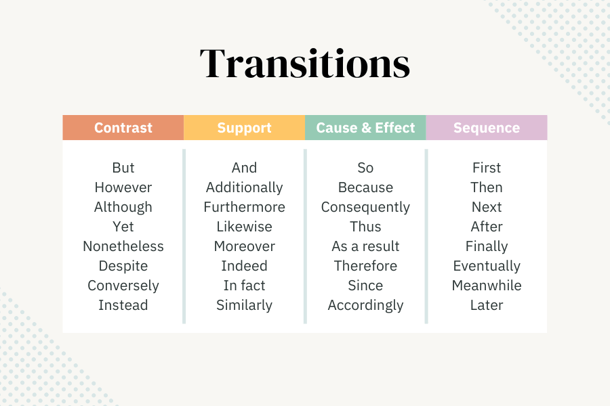 Transitions are tough…MUCH, MUCH BETTER
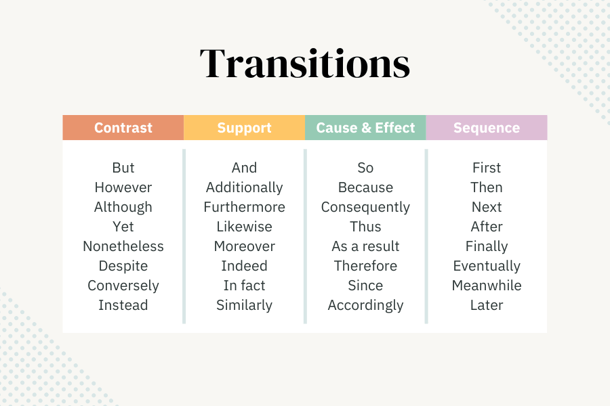 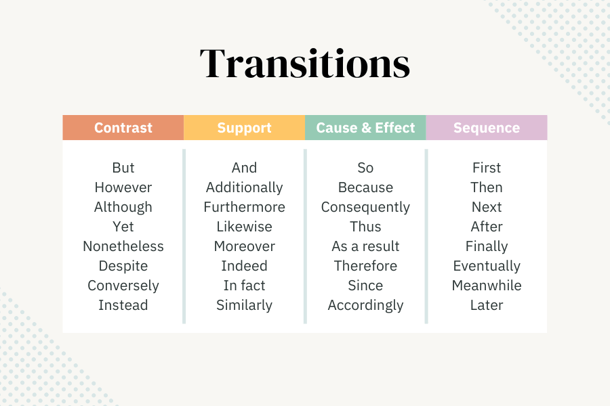 Transitions are tough
…Yet, this evidence does not confirm that creative performance is malleable because it reflects that creativity is better in those who already possess a strong belief in their creativity. 
       However, Fodor and Greenier (1995) do show significant evidence that external factors such as positive feedback can affect creativity. Big Li’l
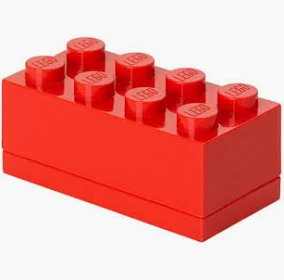 How to present a study
Use evidence from the literature to support your arguments!!!

Main research question
Method
Results
What the results tell us about the main research question.
Transition to the next piece of your argument
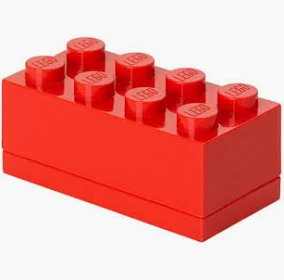 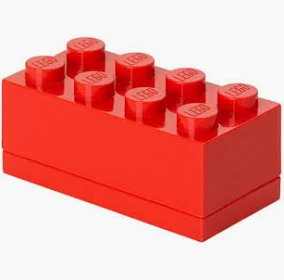 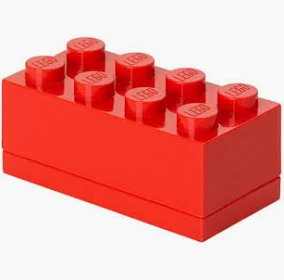 How to present a study…EXCELLENT!!!!
Use evidence from the literature to support your arguments!!!

Main research question
Method
Results
What the results tell us about the main research question.
Transition to the next piece of your argument
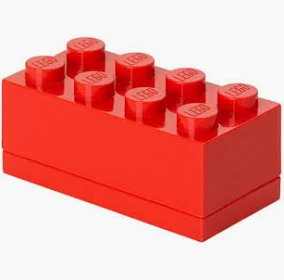 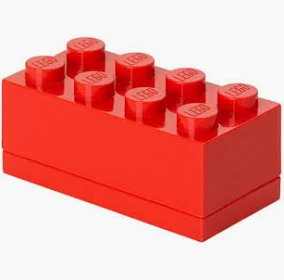 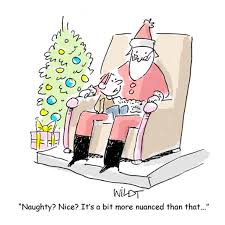 Things to avoid
Starting a paragraph with a citation…Much Better!
Doesn’t tend to generate good transitions

The word nuanced…Are you trying to kill me?
Say what you mean; this word tends to be used when you’re not really sure what you mean

First person pronouns…Pretty good.
I; me; my; we; our
Use ‘The current study…’ instead of ‘Our study’
Opening Paragraph: Roses and Thorns
Avoid Unnecessary Adjectives and Adverbs
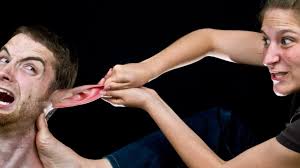 Critical
Crucial
Incredible
Vital
Important

Instead, use argument and evidence to sell the reader.
The texting generation gap
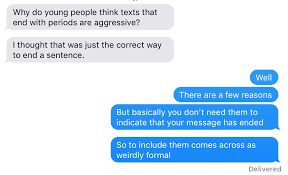 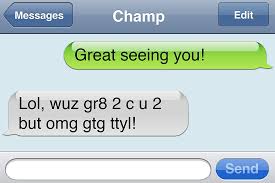 Proper citation in the text – Single Author
Proper citation in the text – Two Authors
Proper citation in the text – Three or more Authors
AL. is an abbreviation for alia; so it needs a period.
Last thing about in text citations
Two citations in the same Parentheses
(Ashby, et al., 2003; Runco & Bahleta, 1987)

Purdue University
In text citations
Reference section
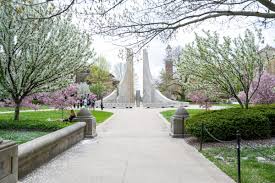 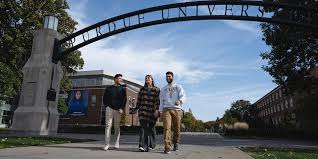 Using citations economically
Using citations economically
Phrases to avoid I
When describing results:
It was found that The subjects in the high stress group performed worse than those in the low stress group.  
The results/authors showed that Viewing abstract art yielded more responses on an unusual uses task.
Phrases to avoid II
When describing the goals of an experiment:

The authors sought to determine investigated whether feedback would affect creativity.
Ditto for ‘aimed to’; ‘tried to’; and so forth.
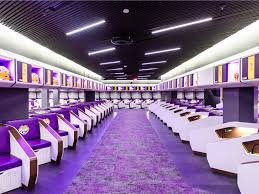 Foul Language
Don’t be like EH18!!!
Don’t use words like A$$e$
It’s just not appropriate
Leave the potty mouth for the locker room, please.